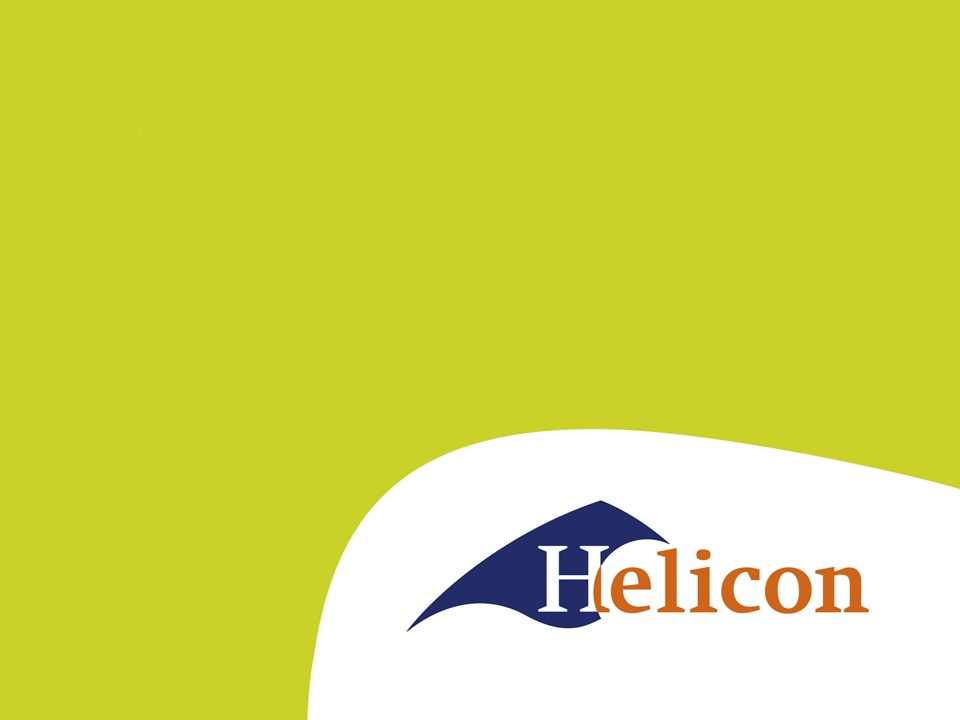 IBS 

De community verbonden

Maandag 29 maart 2021
Projectmanagement
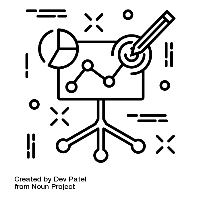 IBS Thema
 Projectmanagement
 Research
Communicatie
Conflicten en belangen
Gedragsbeïnvloeding
Samenwerken
Begrippen
Projectfasering
De 7 PK’s van community buidling
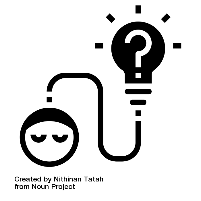 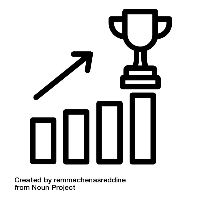 IBS Toetsing
 Kennistoets
 Projectplan
 Reflectiegesprek
Vandaag:
11.15	Start, enkele mededelingen en 	aftrap fase 4 
11.45	De 7 PK’s van community building 
12.15 	Pauze
12.45  	Workshop ‘kernkwaliteiten van 	Offman’ = optioneel 
	Zelfstandig werken. 
14.45 	Einde les.
Mededelingen enzo!
Maak een afspraak met de opdrachtgever voor overdracht. 

Werken aan definitieve versie Projectbeschrijving; laat teksten lezen en opbouw checken! 

Workshop over Wensenkaart; meer informatie nodig? 

Welk onderwerp willen jullie nog een keer terug laten komen?
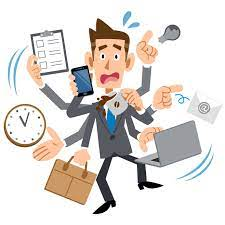 IBS-programma in week 8 en 9:
Week 11, de week voor de meivakantie
Projectmanagement
Fase 1 - initiatief: 	week 1, 2: opdracht verkennen, onderzoek op inhoud/thema & onderzoek 				naar doelgroep voor de community + LA 1 + samenwerkingsovereenkomst. 

Fase 2 - uitwerken: 	week 3, 4 & 5: wat moet er allemaal gebeuren: actielijstjes maken en 				uitvoeren volgens een planningen, draaiboek maken voor de bijeenkomst = 				alle voorbereiding voor de uitvoering van de werving en bijeenkomst + LA 2

Fase 3 - uitvoeren: 	week 6, 7 & 8: uitvoeren van de werving en verder voorbereiden van de 				bijeenkomst in week 7

Fase 4 – evalueren/overdragen: 8 en 9: evalueren bijeenkomst en verwerken in projectbeschrijving en 					wensenkaart maken.
< Evalueren
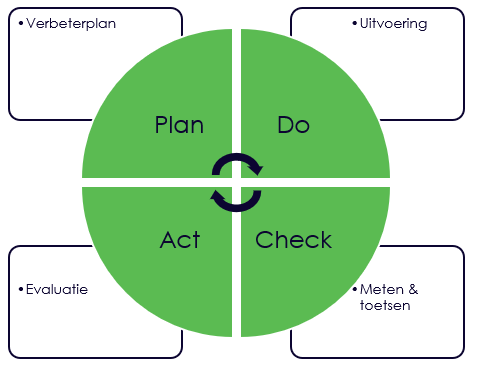 < Reflecteren
< Overdracht
De Bijeenkomst evalueren met de deelnemers
TIP:
- Eens / niet eens
- Score geven in 1 t/m 5
- Open invul-optie geven voor aanvulling op cijfer of mening
Is het doel bereikt?

Wat vonden de deelnemers van de bijeenkomst?

Zien ze een vervolg zitten? 

Nog feedback, ideeën of input?
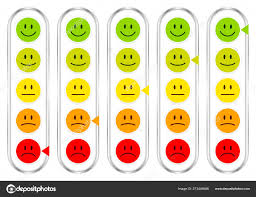 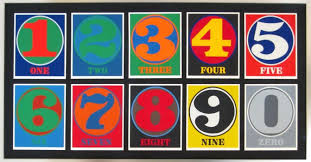 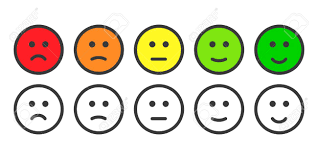 2. De samenwerking en uitkomsten evalueren met de opdrachtgever
Is het doel bereikt? Inhoudelijk? Aantal deelnemers? Zicht op vervolg voor de langere termijn? 

Wat vond de opdrachtgever van de samenwerking? Sloot het aan bij de verwachting, afspraken enz.?

Nog feedback, ideeën of input naar jullie als team of als lerende student?
Wat wil je weten?
Dan pas vorm > gesprek?!
3. De samenwerking evalueren als team
Is het doel bereikt? Heeft iedereen gewerkt volgens de afspraken in de Samenwerkingsovereenkomst?

Wat vonden jullie van de samenwerking?
	wat ging goed?
	wat ging minder goed?
	wat was opvallend?
	wat was jouw rol in het geheel en ben je daar tevreden over? 
	welke feedback geef je elkaar? 
	hoe hebben jullie de feedback van de deelnemers en opdrachtgever ervaren? En wat ga je ermee doen? 

3. Hoe verwerken jullie dit in het verslag of de wensenkaart?
Wat wil je weten?
Dan pas vorm > gesprek?! Of toch eerst iets op papier??
Kwaliteiten, valkuilen en allergieën
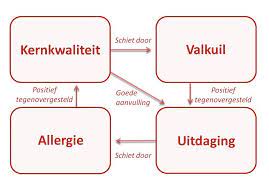 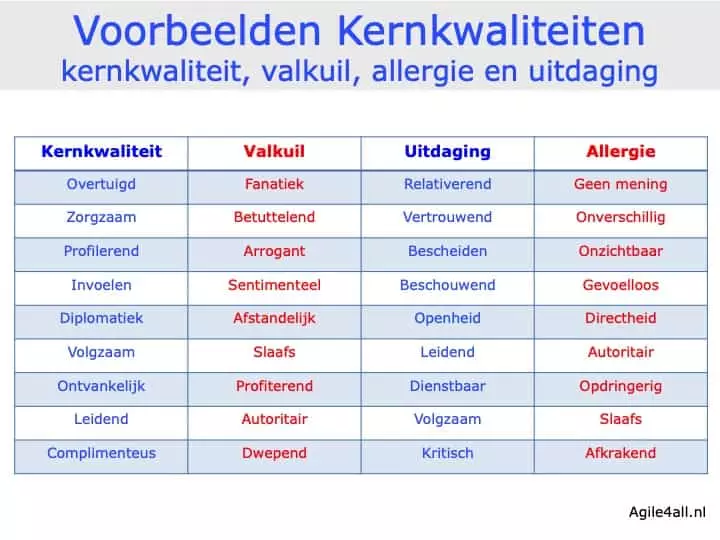 De 7 PK’s van Community building